Healthy Food In My Life ☻
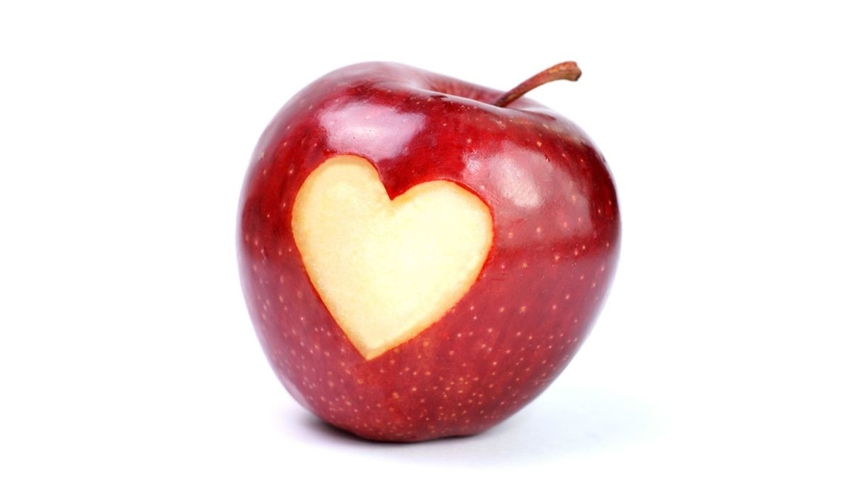 WHAT HEALTHY FOOD I AM EAT?
In My Life I Eat Vegetables And Fruits
I drink Milk And Water
I Eat Fish
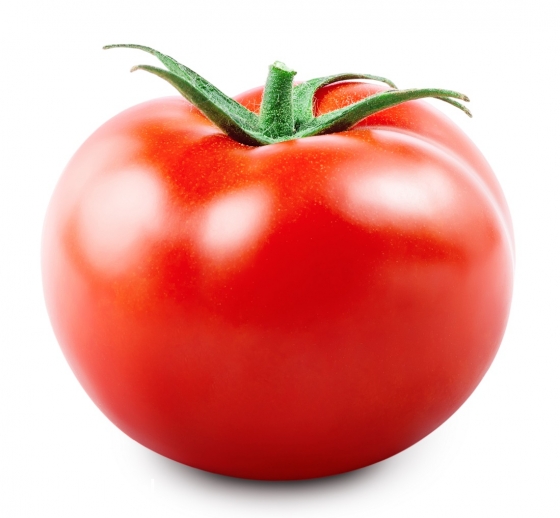 What I Like The Most?
Cucumbers
Apples
Water Melons
Milk
Broccoli


MY FAVOURITE HEALTHY FOOD
TOMATO SOUP
BROCOLI SOUP
MILK AND CORN FLAKES
What I Eat
Breakfast : Milk And Corn Flakes



Diner : Fish Potatoes And Carrot



Supper : Dark Bread And Egg
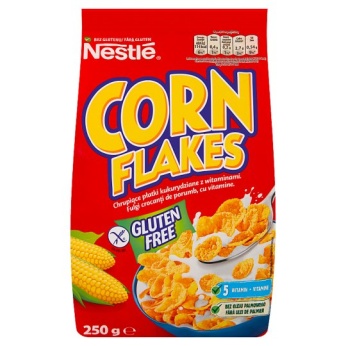 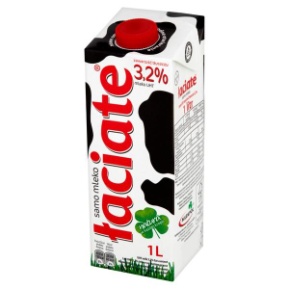 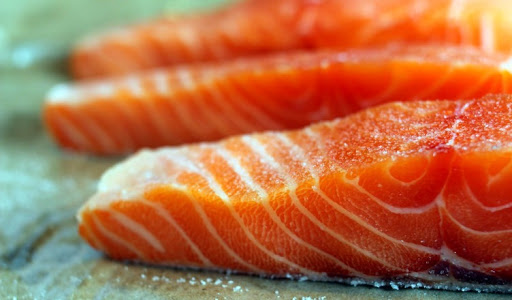 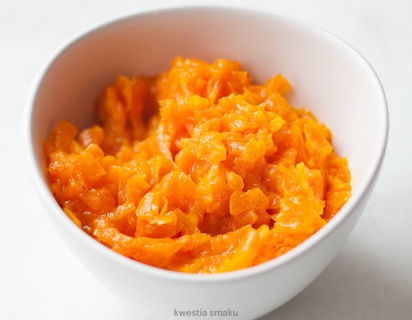 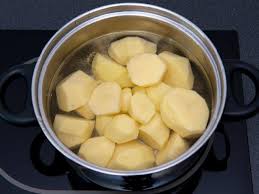 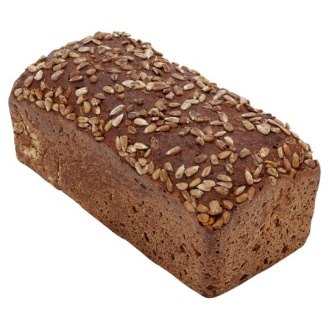 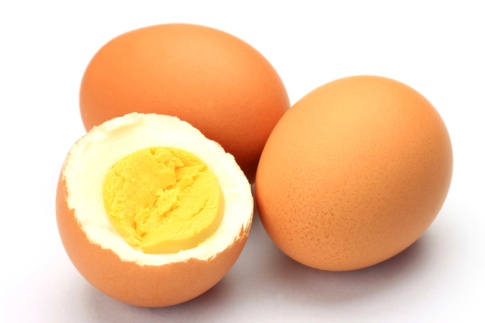 We needs to eat more wegetablesand fruits no sweets because healthy food have got lots vitamins
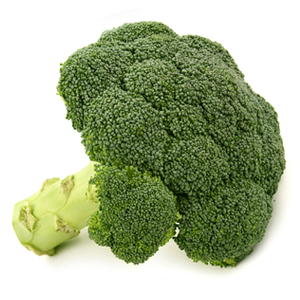 Thanks For Wathing(Dziękuję Za Oglądanie)    Łucja Gałka 5a